SIMPLY GREEN RAISED       GARDEN BOX
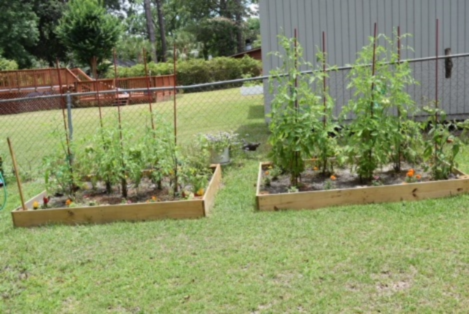 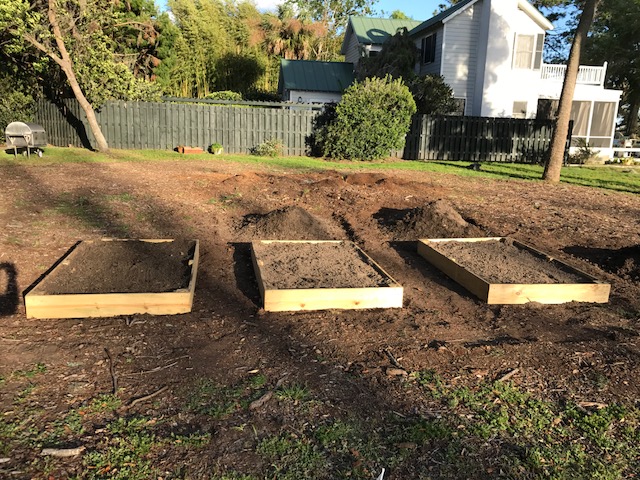 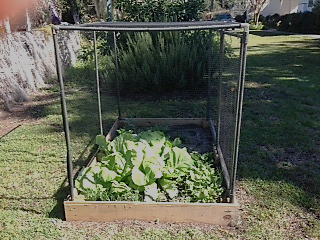 WHAT IS A RAISED GARDEN BOX?
The Raised Garden Box is a garden planted on an elevated surface. The box comes with it’s own soil and it is installed on your property as directed by you.

It is constructed in a smaller space and designed to require less time and maintenance, necessary for the traditional vegetable gardens.

You provide your own stems, seeds and  watch it grown.
Your vegetables and herbs harvested from  from your garden to your table.”
This Garden Box is designed with a net to keep animals out of your garden.
This Garden Box is designed without a protective netting.
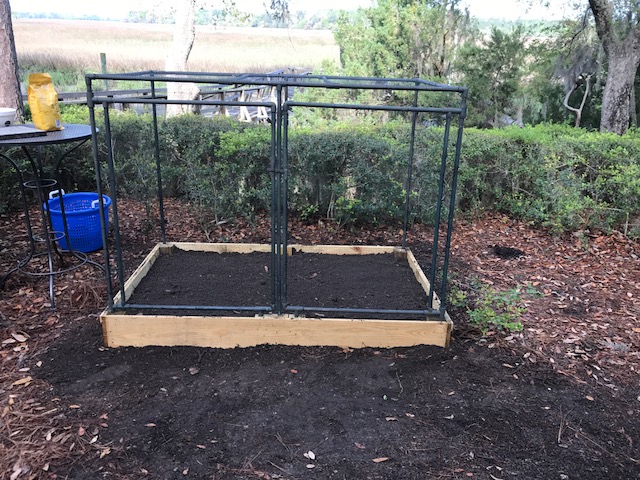 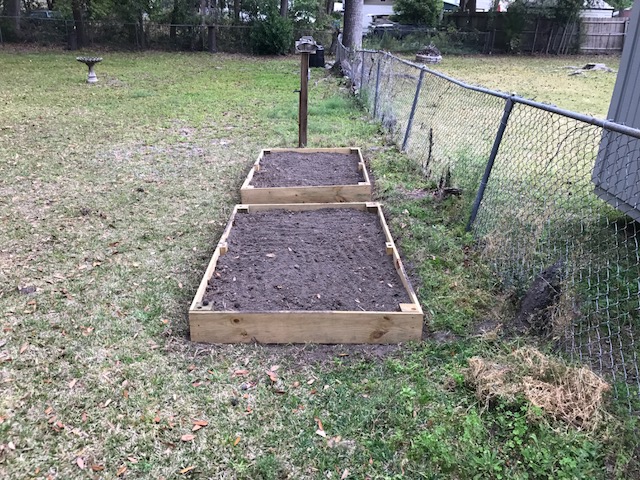 Raised Garden Box Without Netting
Two Raised Garden Boxes With Netting
Advantages 
                                            of 
                                               The Raised Garden Box
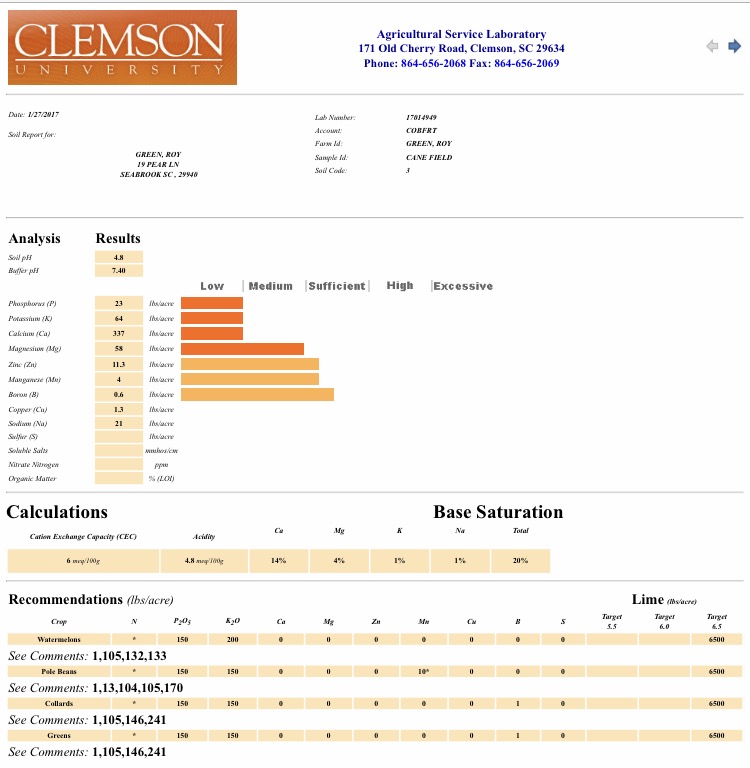 Soil analysis results are available

Gardening is a family tradition that has been passed down from generation to generation

During installation consultation is available
BENEFITS ASSOICATED WITH GROWING YOUR ON GARDEN
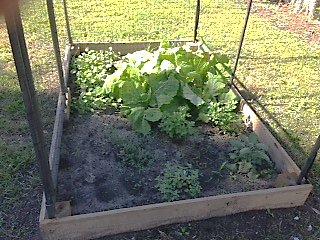 Knowing what chemicals if any are added to your foods

Self-grown fruits and vegetables are rich in nutrients, phytochemicals, anti-oxidants, vitamins and folate

Save money on grocery

Increase physical activity

Healthier meals
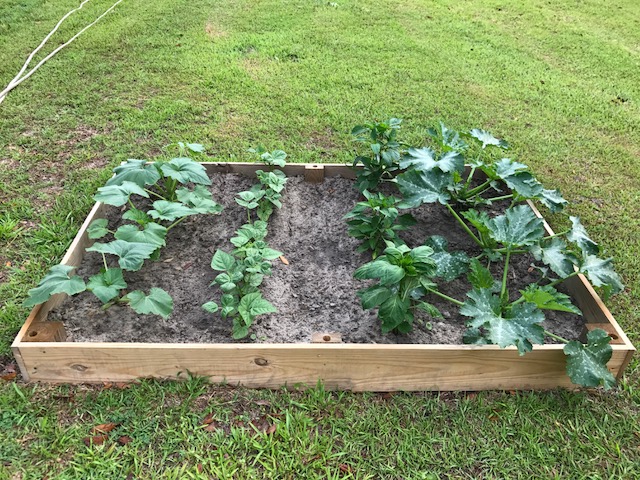 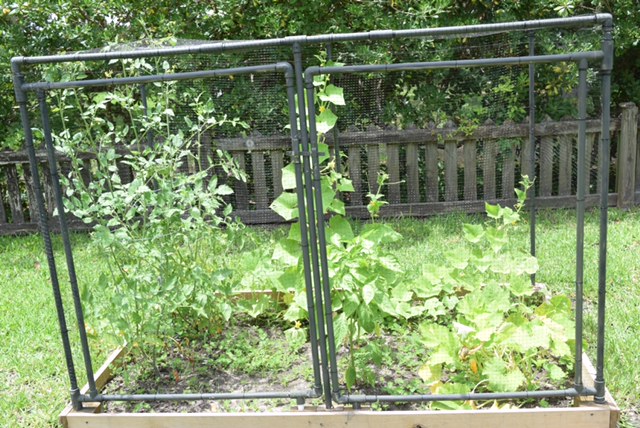 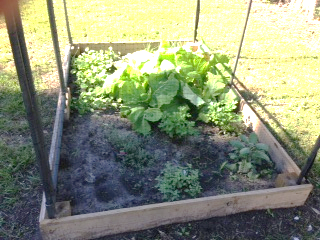 Let the process begin
Decide if you want a Garden Box with or without netting.
Decide where you want the box to be installed. (Lighting from the sun should be a key factor)
Decide how many Garden Boxes you want installed.
Schedule an appointment that will work for you and the owner.
Contact Owner:	Business Number		(843) 781-6268
			Email:      simplygreengardenbox@gmail.com
			Website: SimplyGreenRaisedGardenBox.com
Select the configuration
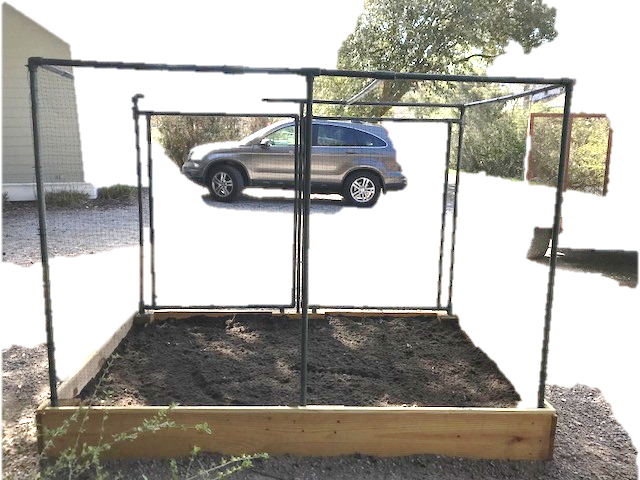 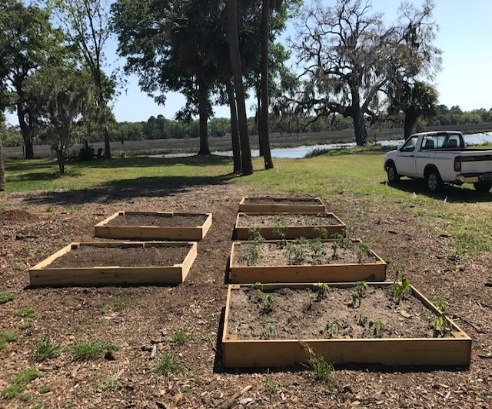 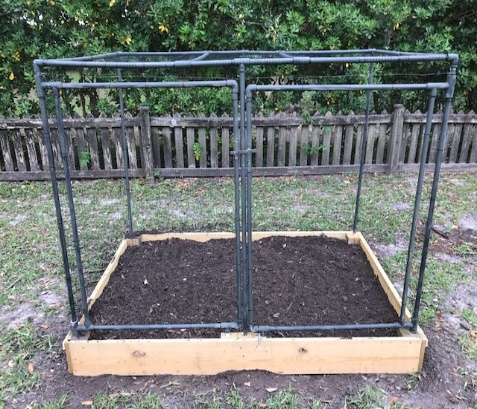 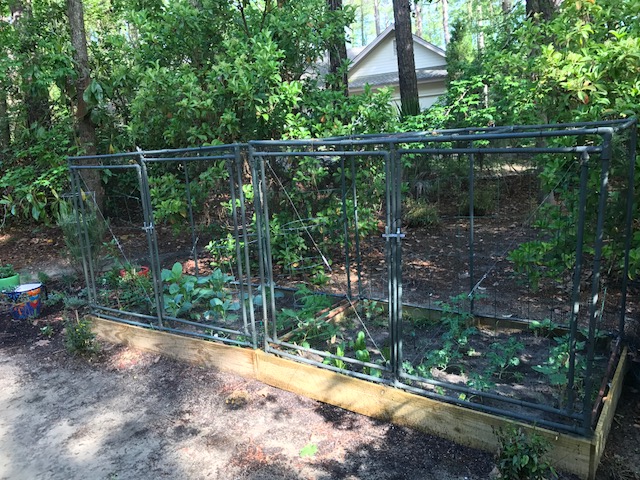 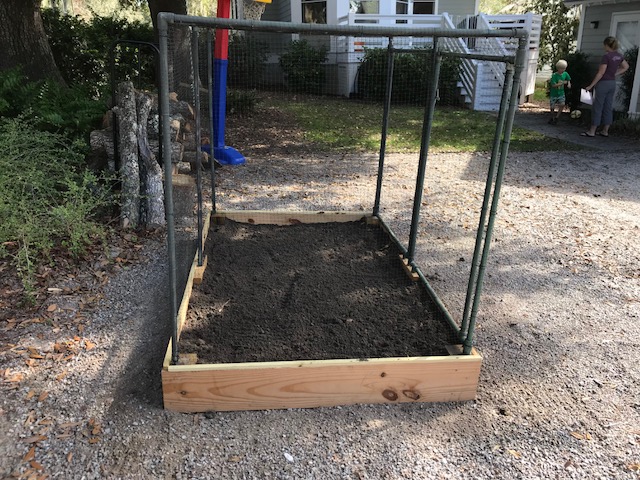 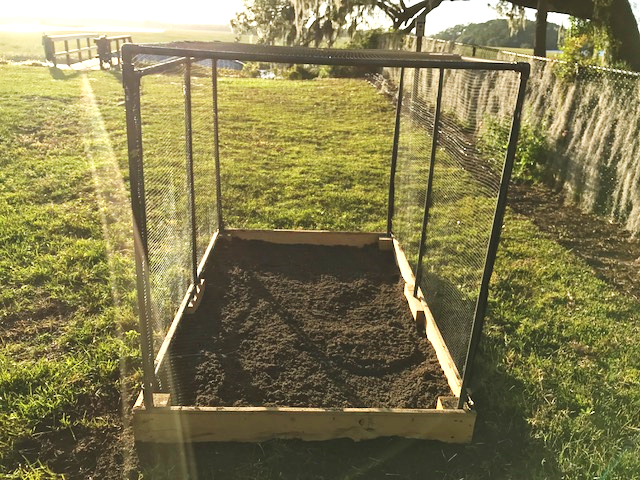 You are now ready to plant your stems or seeds
and watch your garden grow.
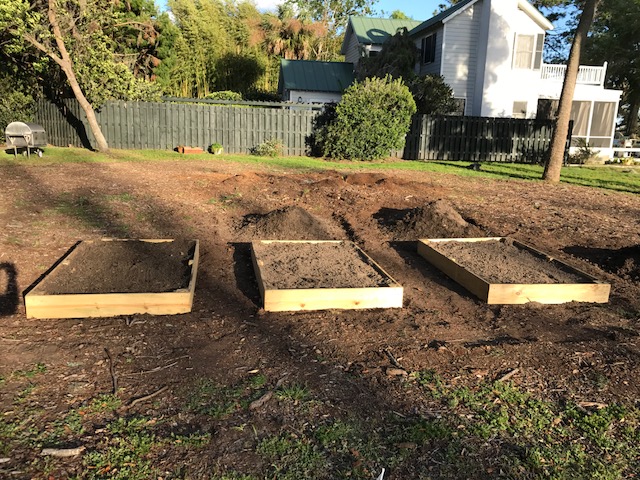 After your garden box has been installed, you are now ready to plant your stems or seeds.
     It is your responsibility to provide maintenance to your garden. Monitor the amount of sun your garden is receiving.   You may need to make necessary adjustments if your garden is receiving excessive sunlight.
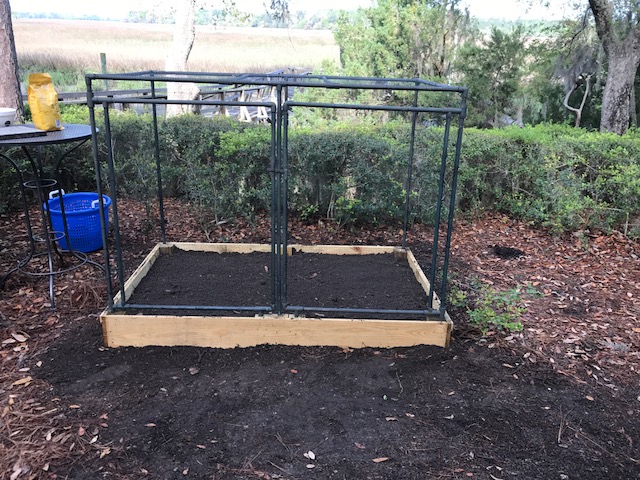 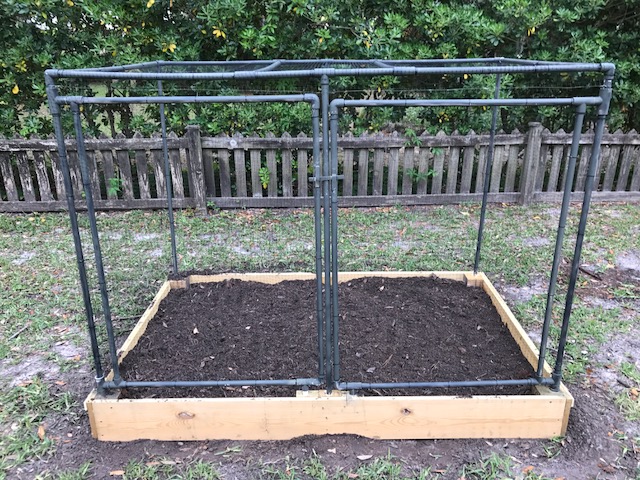 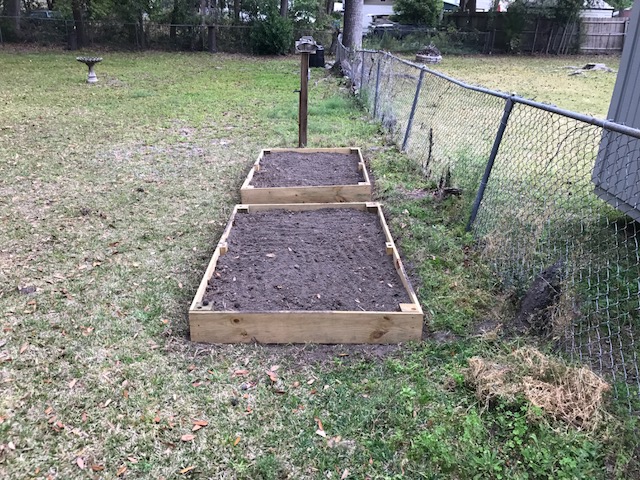 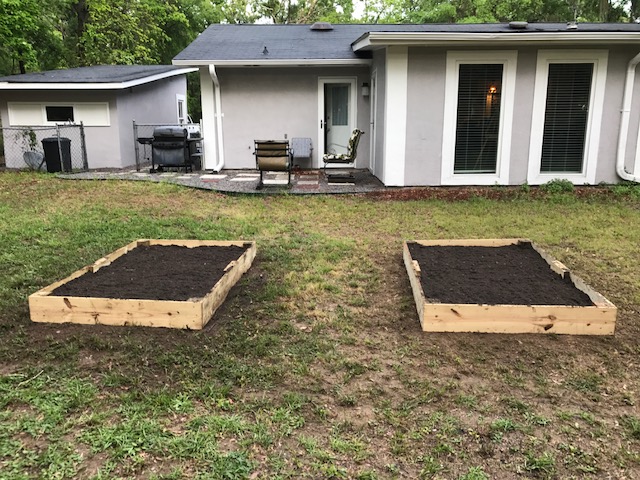 RESULTS  OF  EXSISTING  GARDEN  BOXES
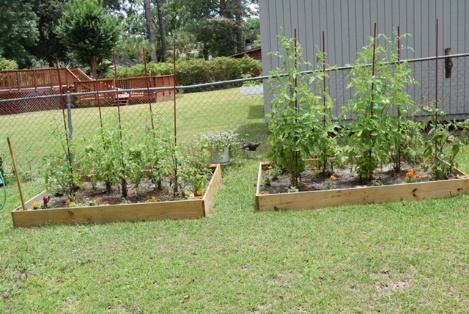 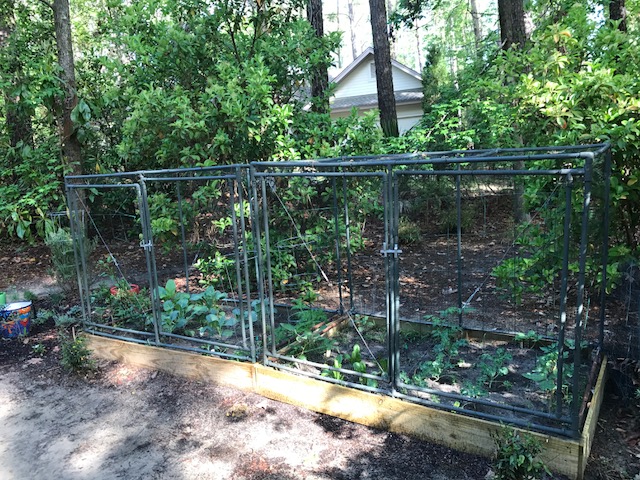 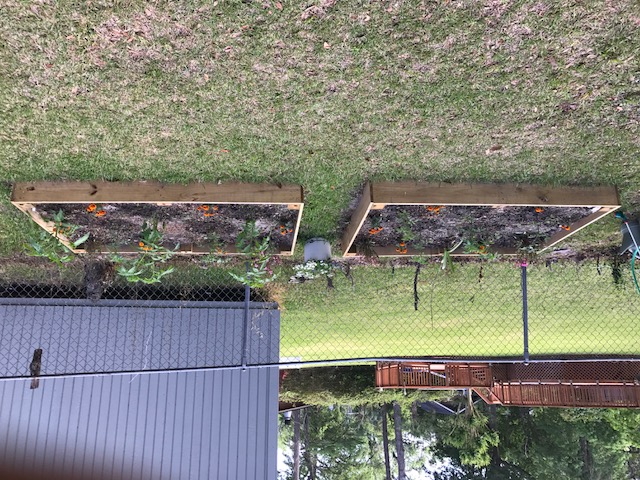 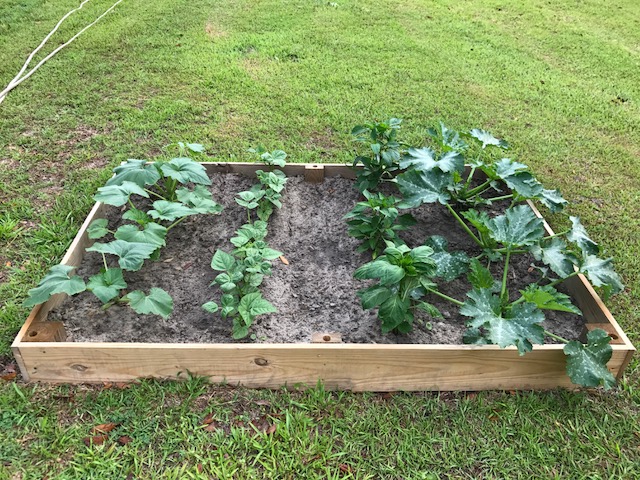 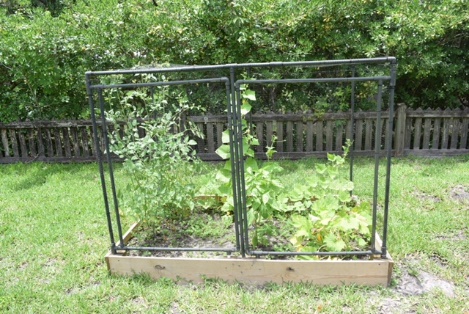